Overview of transaction flow
814 PC/PD only
824
810
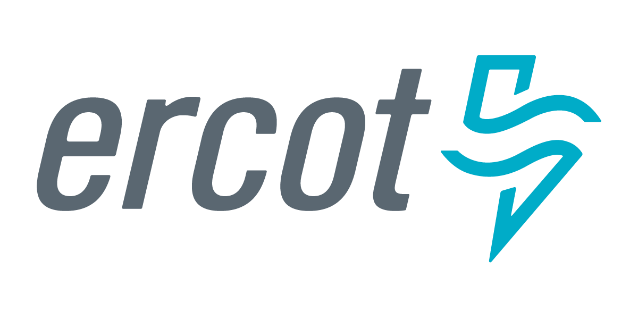 CR
TDSP
814
814
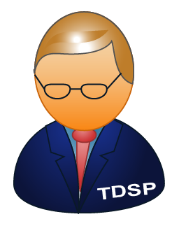 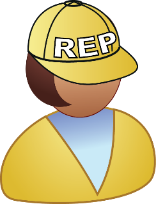 824
824
867
867
650
820
824 – Rejects
650 – Service Orders
814 – ESIID info and relationships
820 – Remittance advice
810 – Invoice
867 – Usage
2/8/2019
TxSET
1
[Speaker Notes: Moved up two slides]